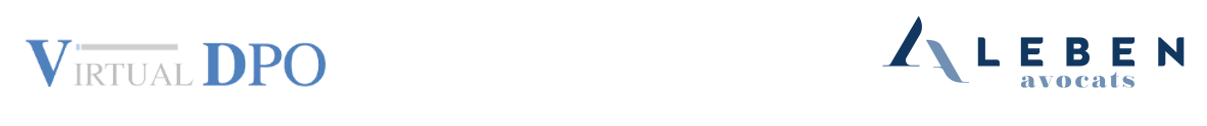 Le cycle de vie des données à caractère personnel
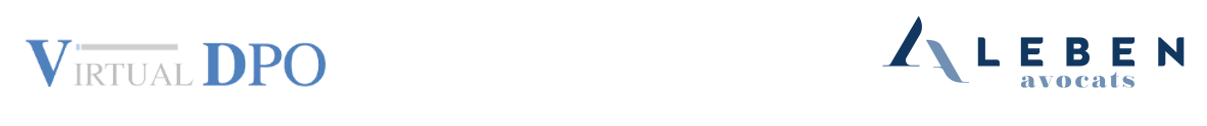 Réglementation applicable (en France)
Règlement (UE) n°2016/679 (le RGPD)
Loi n° 78-17du 6 janvier 1978 dite « Informatique et libertés », modifiée par la loi n°2018-493 du 20 juin 2018 relative à la protection des données personnelles 
Articles 226-16 et suivants et R. 625-10 et suivants du code pénal
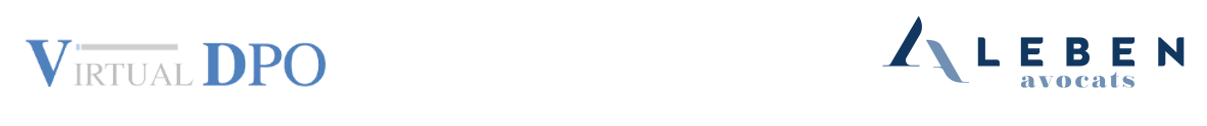 Collecte et traitement de données à caractère personnel
Réalisation de la finalité/
Retrait de la base légale/
Exercice des droits
Détermination du traitement et des finalités de la collecte
Collecte des données
Destruction des données
Fin de l’archivage intermédiaire
Anonymisation des données
OU
Destruction des données
Détermination des données nécessaires à la réalisation du traitement, des personnes concernées et de la base légale
Traitement des données pour les finalités déterminées
Archivage des données
OU
Anonymisation des données
OU
Destruction des données
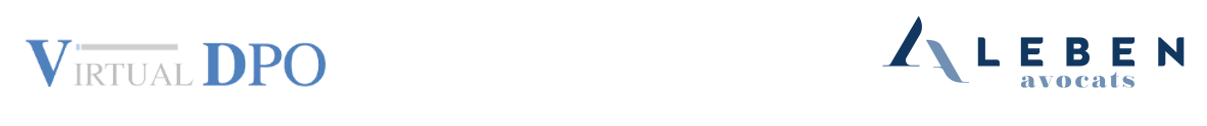 Principales Obligations
Recueil du consentement préalable
Mentions d’information / Exercice des droits
Registre des activités de traitement
Registre de sous-traitance
DPO (interne ou externe)
Obligations de sécurité
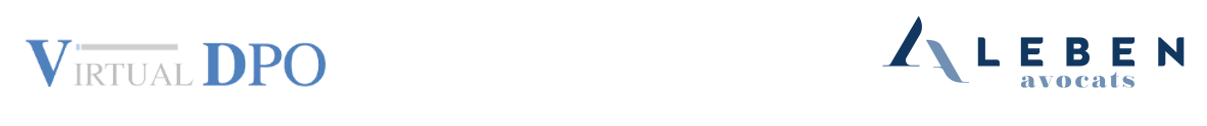 Principaux acteurs de la collecte et du traitement des données à caractère personnel
Responsable de traitement / Responsable conjoint de traitement
Sous-traitant
DPO (interne ou externe)
Personnes concernées
Autorité(s) de contrôle
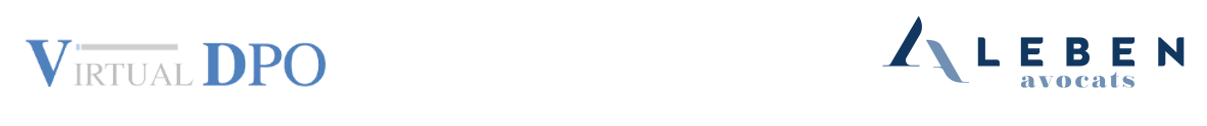 Que faire des données une fois le traitement terminé ?
Les supprimer
Si nécessaire et justifié : les archiver (archivage intermédiaire)
Si nécessaire : les anonymiser
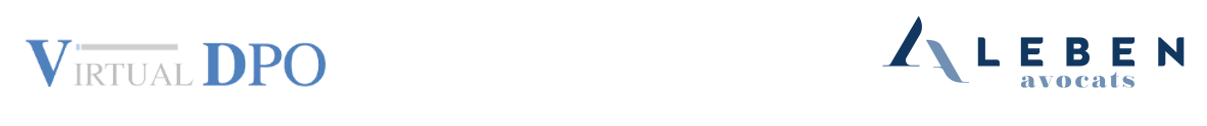 Des questions ?

h.leben@leben-avocats.com
www.leben-avocats.com
www.virtual-dpo.fr